Қазақстан Республикасы Еңбек және халықты әлеуметтік қорғау министрлігі
ЗЕЙНЕТАҚЫМЕН ҚАМСЫЗДАНДЫРУ ЖҮЙЕСІН 
ЖАҢҒЫРТУ
Зейнетақымен қамсыздандыру жүйесін
Зейнетақы жүйесін жаңғырту Мемлекет басшысының «Әлеуметтік-экономикалық жаңғырту – Қазақстан дамуының басты бағыты» атты 2012 жылғы 27 қаңтардағы Қазақстан халқына Жолдауында жариялаған және Қазақстан Республикасы Үкіметінің 2013 жылғы                         23 қаңтардағы кеңейтілген отырысында берген Бірыңғай жинақтаушы зейнетақы қорын құру мәселесі жөніндегі тапсырмаларын орындау үшін жүзеге асырылады.
2
Ынтымақты (еңбек) зейнетақы төлемі
Еңбек зейнетақысын алатын зейнеткерлердің бұрынғы табысын  алмастыру коэффициенті
в %
қазіргі зейнеткерлер
Жүйеге жаңа кірген зейнеткерлер
Проблема: Еңбек зейнетақысының мөлшері 1998 жылғы 1 қаңтарға жиналған еңбек өтілінің азаюына байланысты төмендейді. Қолданыстағы өлшемдерді сақтаған кезде, ағымдағы жүз жылдықтың        40 жылдарынан бастап жүйеге жаңа кірген зейнеткерлер ынтымақты құрамнан зейнетақы алмайды.  
                      Бұндай жағдайларда зейнетақымен қамсыздандыру деңгейінің сәйкестігін қамтамасыз ету базалық зейнетақының және тиісті зейнетақы жинақтары деңгейінің өсу мүмкіндігіне толық тәуелді.
* жедел деректер;       ** болжамды деректер.
3
Зейнетақы активтерін басқару
ҚР Президенті жанындағы Зейнетақы активтерін басқару жөніндегі кеңес
Ұлттық Банк
Зейнетақы активтерін басқарудың инвестициялық декларациясын бекіту:
Инвестициялау объектілерінің тізбесін, зейнетақы активтеріне қатысты инвестициялық қызметтің мақсаттарын, стратегияларын, талаптарын және шектеулерін, зейнетақы активтерін хеджирлеу және әртараптандыру талаптарын айқындау;
Зейнетақы активтерін басқарушылардың (ішкі және сыртқы) таңдау бойынша рәсімдер өткізу.
Зейнетақы активтерін инвестициялаудың стратегиялық бағыттарын айқындау және зейнетақы активтерін инвестициялаудың тиімділігін арттыру жөнінде тұжырымдамалық ұсыныстар әзірлеу; 

Зейнетақы активтерін орналастыру үшін рұқсат етілген қаржылық құралдардың және өзге де мүліктің  тізбесін бекіту.
4
Жинақтаушы зейнетақы қорларын қайта құру
Инвестициялық портфельді басқарушы (ИПБ) ұйым ретінде қайта құрылуы мүмкін және тиісті лицензиясы болған кезде зейнетақы активтерін басқару жөніндегі конкурсқа қатысу мүмкіндігі болады
ИПБ
ЖЗҚ
Ерікті жинақтаушы зейнетақы қорлары (ЕЖЗҚ) ретінде қайта құрылуы мүмкін
ЕЖЗҚ
тарату
5
5
Әлеуметтік қамсыздандырудың үш деңгейлі жүйесі
Зейнетақы жүйесі
Базалық деңгей



Мемлекет
Ерікті деңгей




Қызметкер
Жұмыс беруші
Міндетті деңгей



Қызметкер
6
Халықты жинақтаушы зейнетақы жүйесімен қамтуды кеңейту
Жылына 12 рет ЗЖ жүзеге асырады
ЖЗЖ белсенді қатысушылары
Жұмыспен қамтылған халық
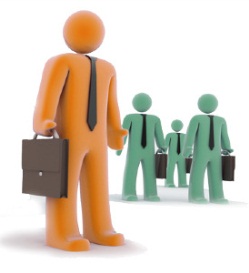 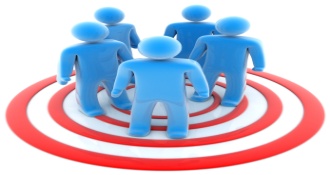 Зейнетақы жарналарын жүзеге асырады
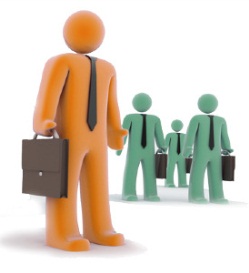 3,7 млн. адам
8,5 млн. адам
5,7 млн. адам
Соның  ішінде
932,4 мың адам
Өз бетінше жұмыспен айналысатындар
2,7 млн. адам
Жалдамалы қызметкерлердің, өз бетінше жұмыспен айналысатын халықтың жұмыспен қамтылуын және табыстарын заңдастыру және кепілдендірілген ең төмен зейнетақымен қамсыздандыру арқылы олардың зейнетақы жинақтары жүйесіне қатысуын ынталандыру бойынша кешенді шаралар жоспарланып отыр. Осы мақсаттарда базалық зейнетақыны кепілдендірілген ең төмен зейнетақыға өзгерту көзделуде.
7
Әйелдерді сәйкес зейнетақымен қамсыздандыру проблемасы
1. Әйелдердің зейнетақы жинақтарының қалып қою себептері: 
Жүктілігіне және бала тууына байланысты демалыста болуына байланысты салыстырмалы түрде жинақтаушы зейнетақы жүйесіне қатысу өтілінің аз болуы және зейнеткерлікке ерлермен салыстырғанда неғұрлым ерте шығуы;
еңбекақы төлеудегі гендерлік өзгешелік (соңғы 5 жылда әйелдердің орташа айлық жалақысының мөлшері ерлердің орташа айлық жалақысының 66-дан 68 %  дейін құрады).  
2. Әйелдердің зейнеткерлікке шыққаннан кейінгі өмір кезеңі (өмір сүруі)  ерлерге қарағанда  (12,99 жыл) ұзағырақ (20,84 жыл).
ШЕШУ ЖОЛДАРЫ: 
Әйелдердің зейнеткерлік жасын біріздендіру; 
Әйелдердің бала күтімі бойынша кезеңде жоғалтқан міндетті зейнетақы жарналарын субсидиялау қарастырылуда.
8
Міндетті кәсіптік зейнетақы жарналарын енгізу
Қолданыстағы жүйе
Ұсынылатын жүйе
Жұмыс берушілер МКЗЖ-ны Үкімет бекітетін және кезең-кезеңмен қаралатын зиянды кәсіптердің тізбесі бойынша аударатын болады. (болжам 135 мың адам.). 

Мысал: «Арселор Миттал Теміртау» АҚ көмір департаментінде  барлығы 31825 қызметкер жұмыс істейді, оның 3212 немесе 41,5% зиянды еңбек жағдайларында жұмыс істейді. Еңбекақы төлеу қоры жылына 55,4 млрд. теңгені құрайды. МКЗЖ енгізген кезде жылына қосымша 1,1 млрд. теңге талап етіледі.
2013 жылғы 1 қаңтарда міндетті кәсіптік зейнетақы жүйесі қатысушыларының саны                    4225 адамды құрайды, жинақтардың мөлшері 133,9 млн. теңге.
9